SMART Precision Cancer Medicine
Jeremy Warner MD, MS
Assistant Professor of Medicine and Biomedical Informatics
Vanderbilt University

June 26, 2017
Three questions every cancer patient asks
Who’s like me?
How long have I got?
What are my options?
Current state
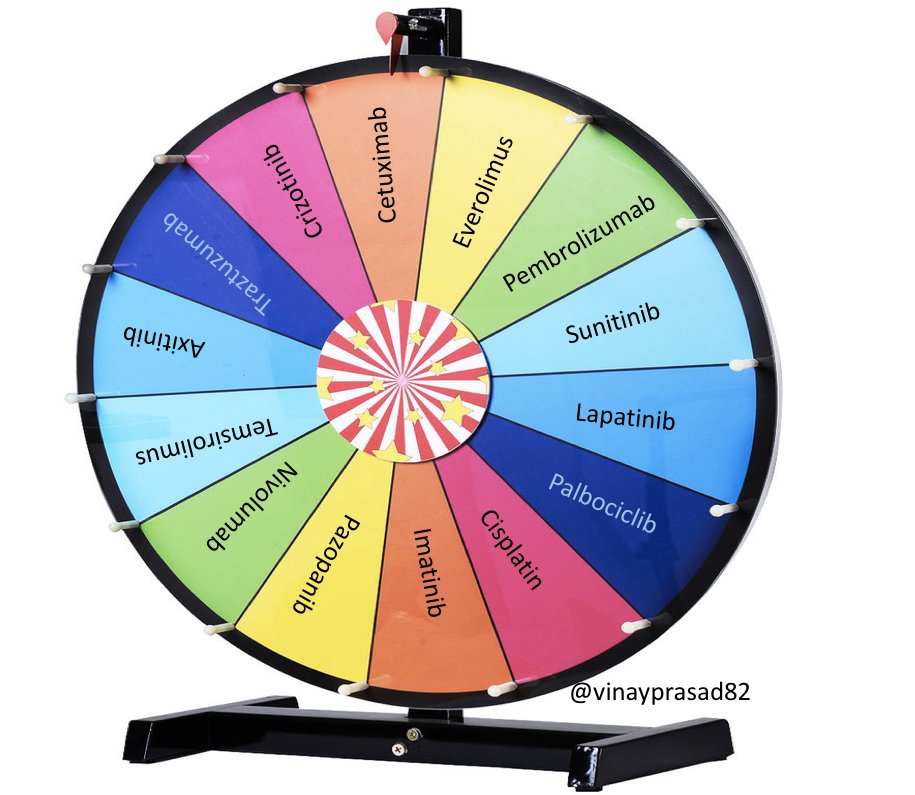 Who’s like me?

How long have I got?

What are my options?
No Data – No tools!
Poll of ASCO membership, 2016
FHIR-enabled workflow
3
EHR/
Clinical
Systems
Present & Contextualize
Genetic Test Results
Order
Genetic Tests
SMART on FHIR
Clinico-Genomics Apps
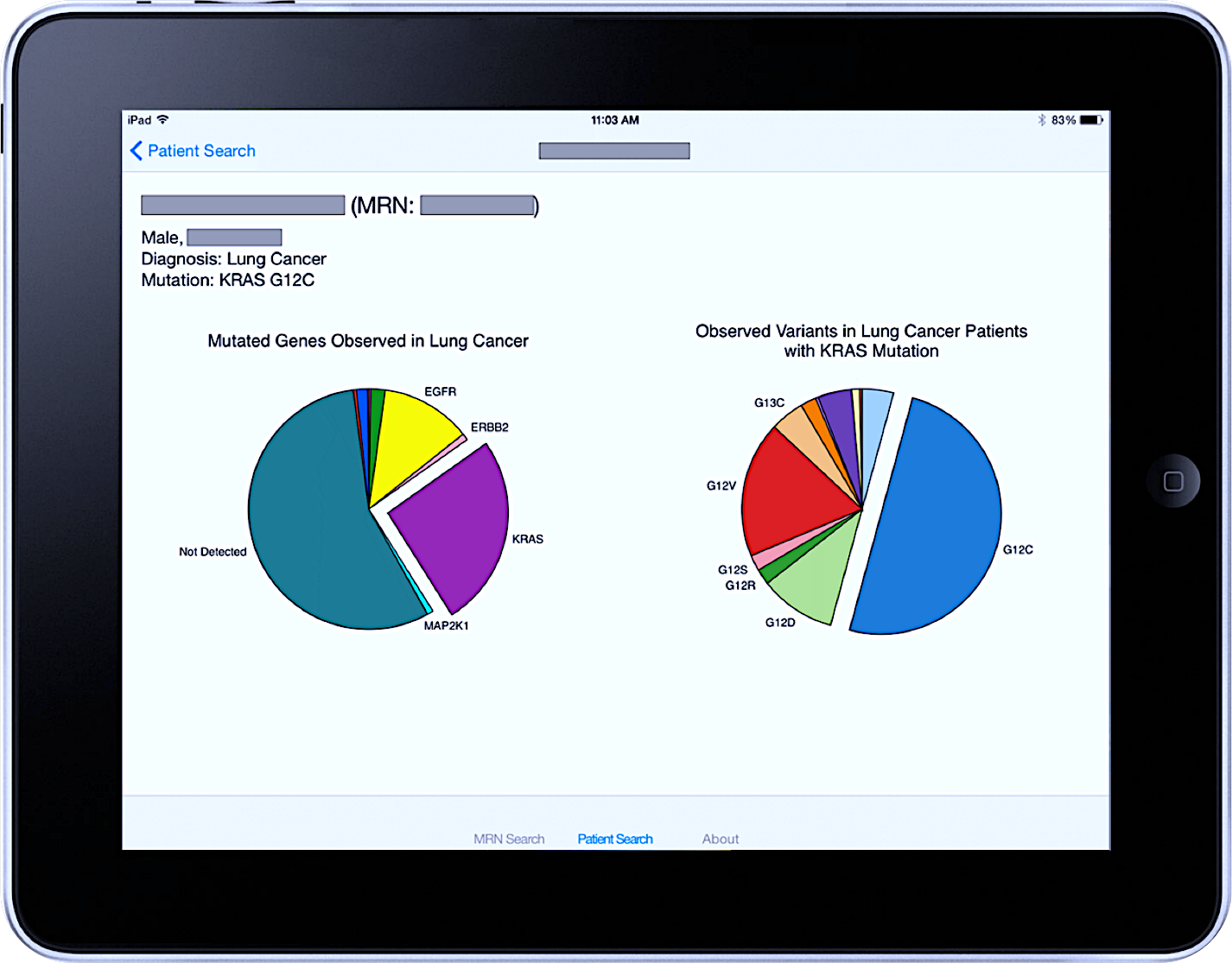 Diagnostic Reporter App
Diagnostic Order App
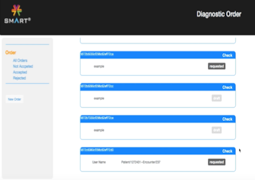 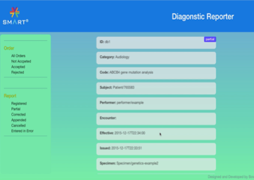 2
FHIR®
Data
FHIR®
Data
Sequencing
Lab
SMART Precision Cancer Medicine App
1
Return
Genetic Test Results
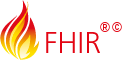 Warner et al. Genome Med 2016
SMART Precision Cancer Medicine
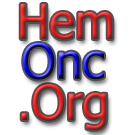 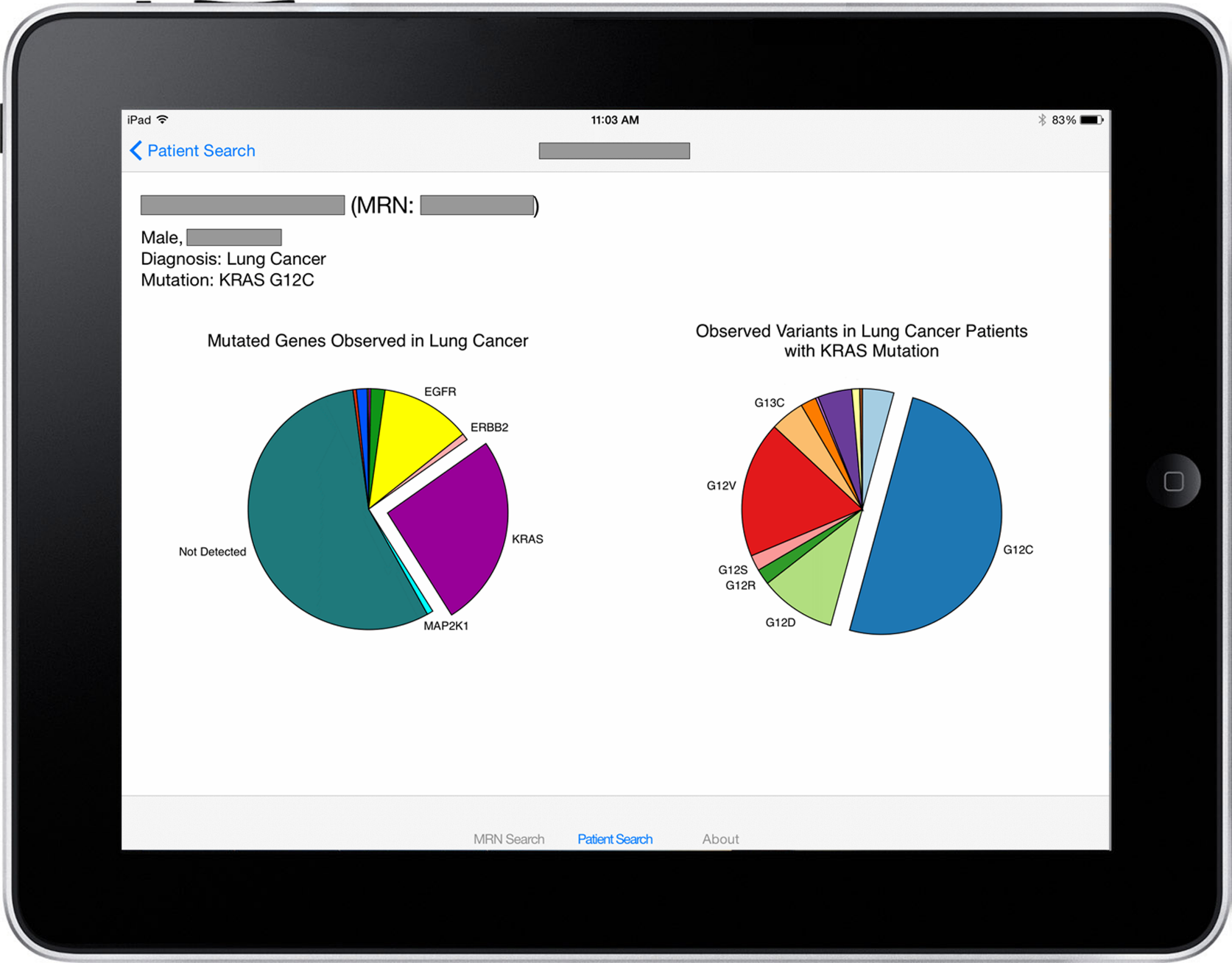 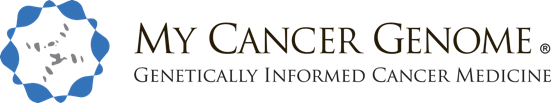 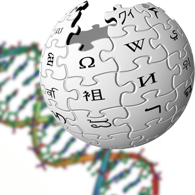 Warner et al. JAMIA Precision Medicine Special Issue 2016
[Speaker Notes: Purpose: to present real-time population-level genomic health information to oncologists and their patients, as a component of clinical practice
Means: an open-source application based on the SMART on FHIR Genomics API for native data representation of somatic genomic data
Secondary Objective: demonstrate the ease of including seamless links to external knowledge bases within the app]
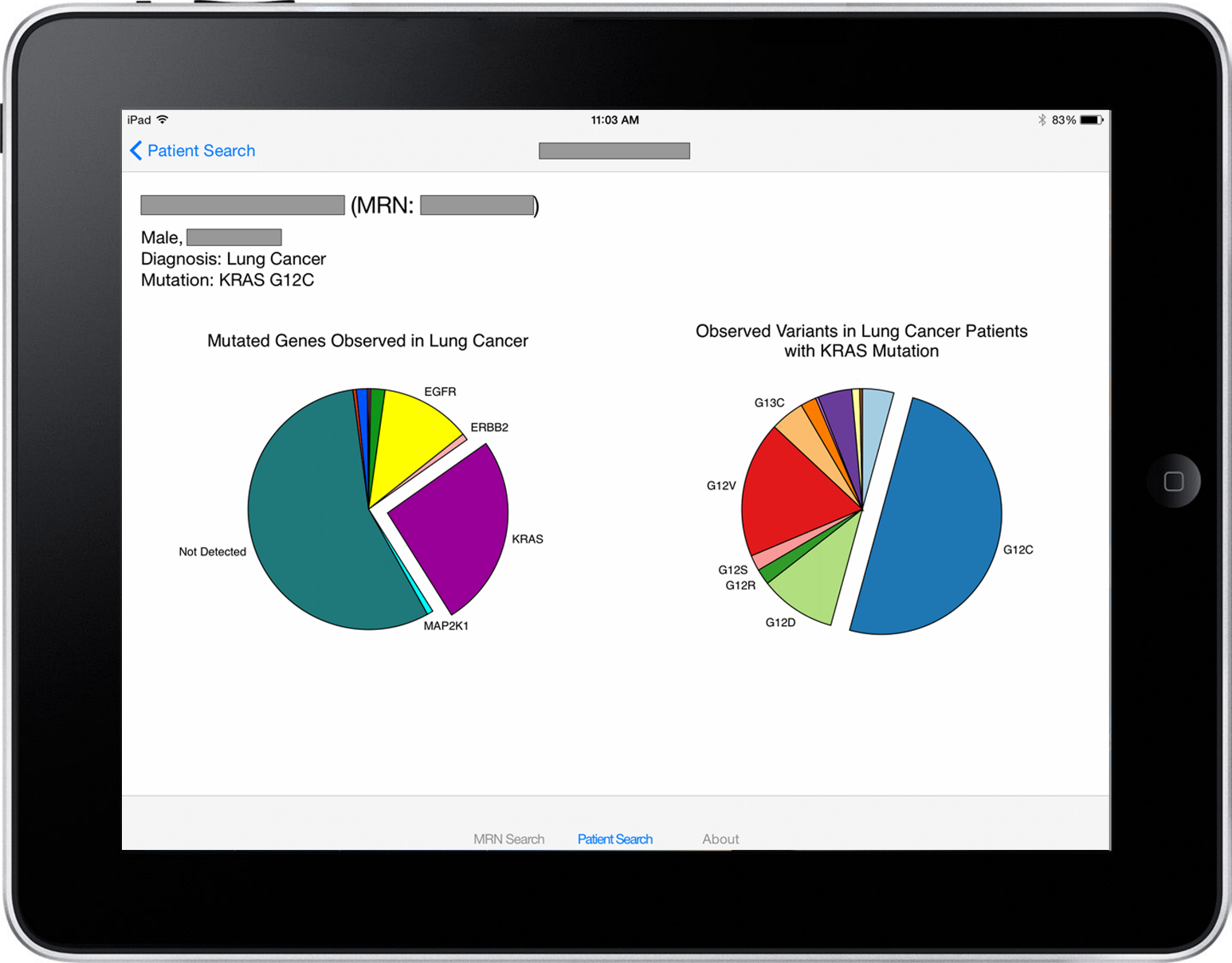 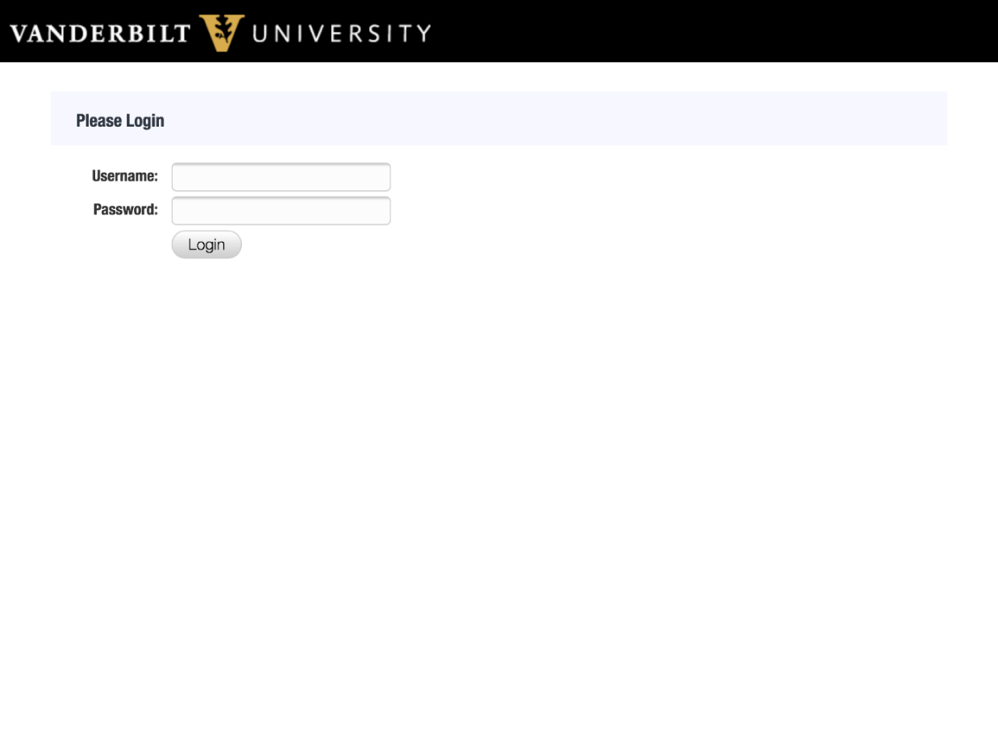 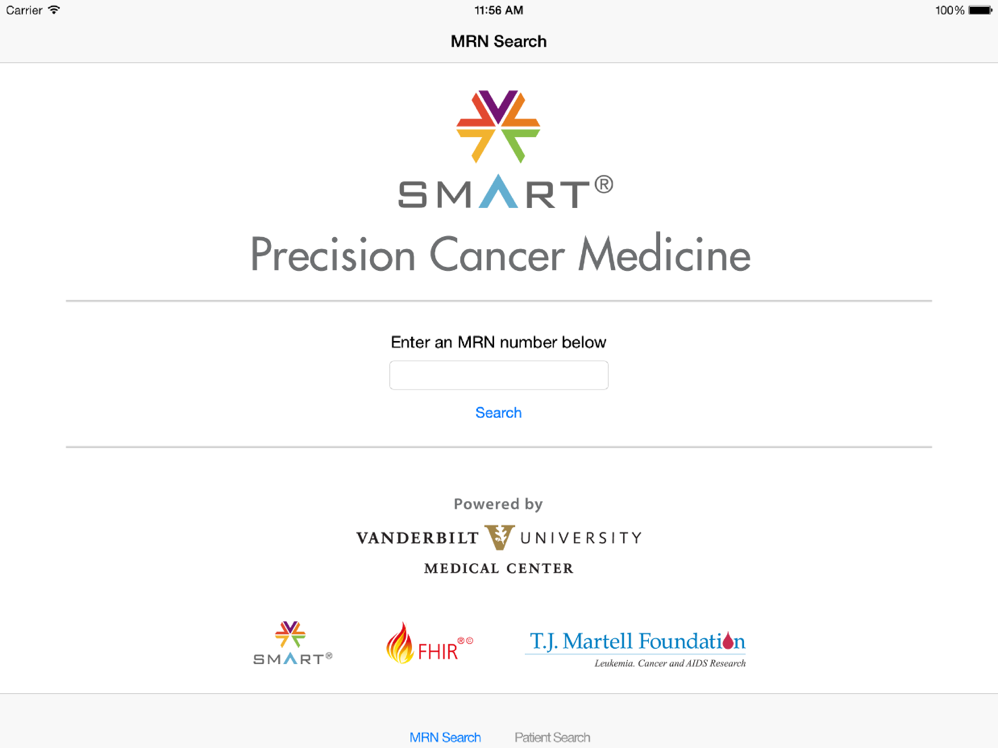 7
Warner et al. JAMIA Precision Medicine Special Issue 2016
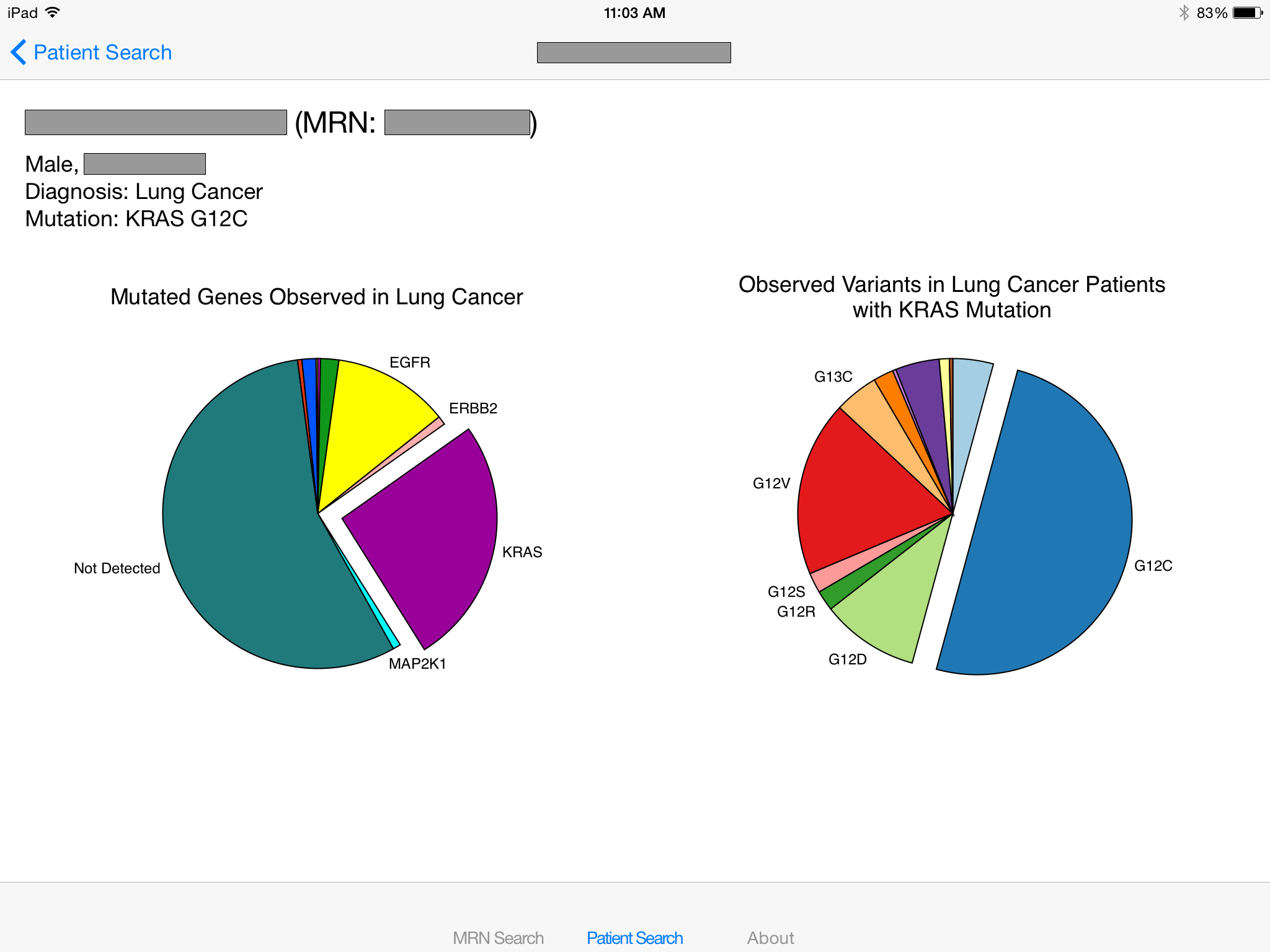 “Patients Like This”
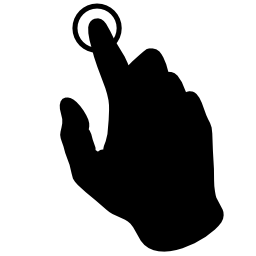 This patient has the most common variant of KRAS seen in the lung cancer population.
8
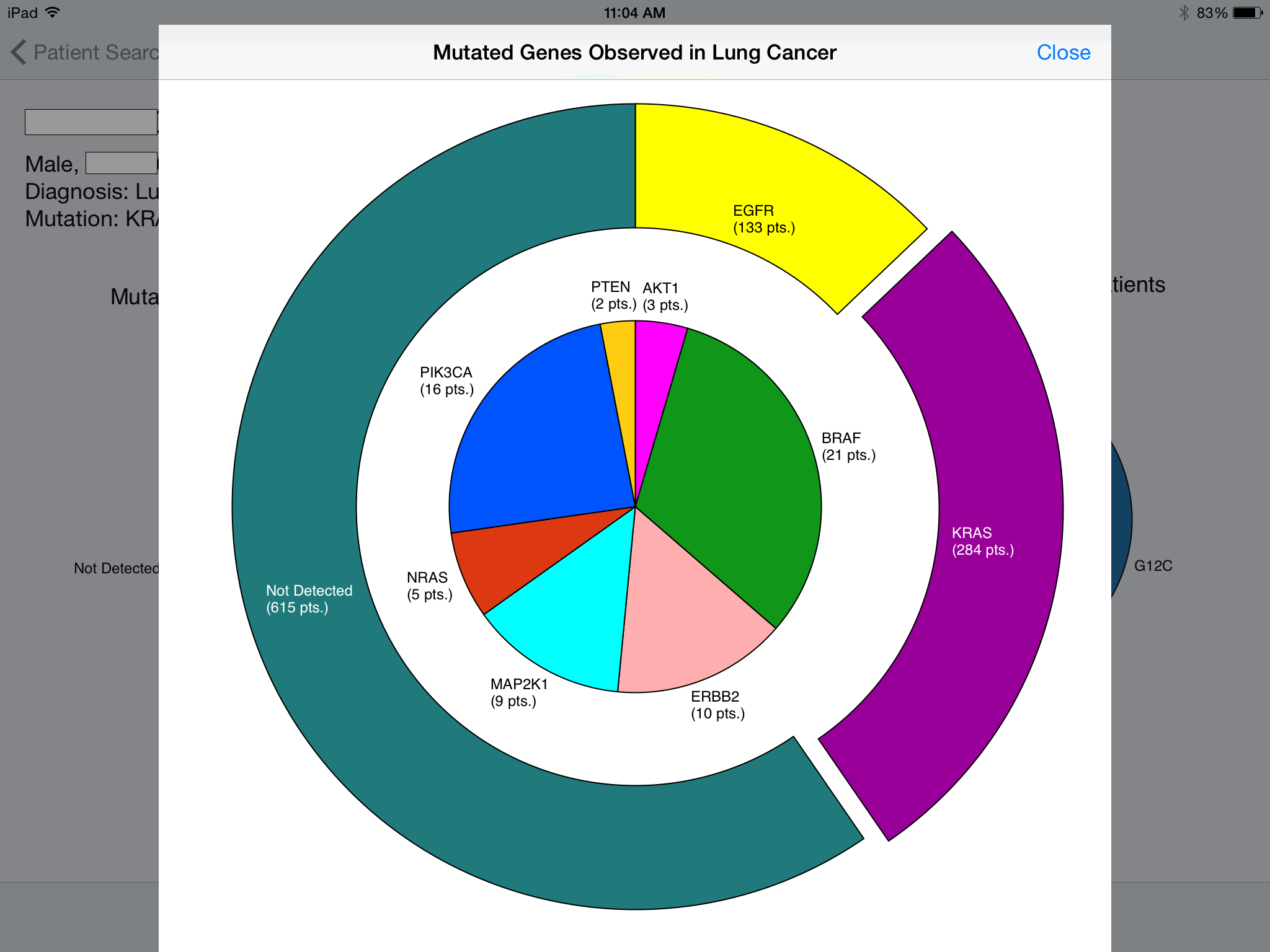 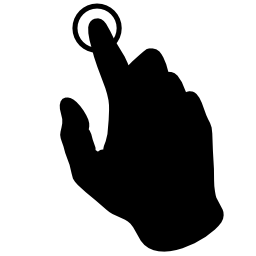 In this exploded view, the user can see enumerated information as well.
9
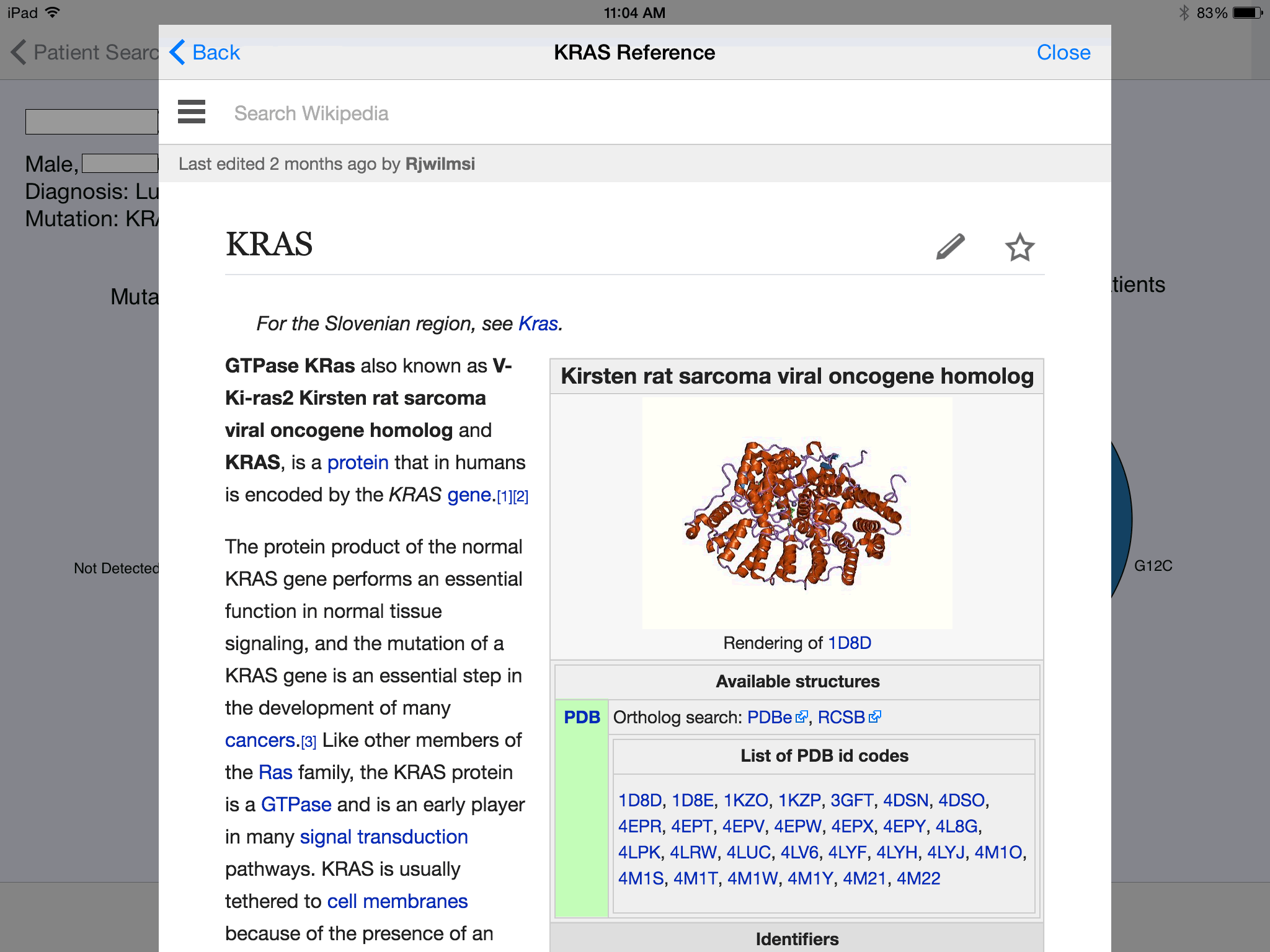 The user can access Gene Wiki information about the gene, directly from the exploded gene view
10
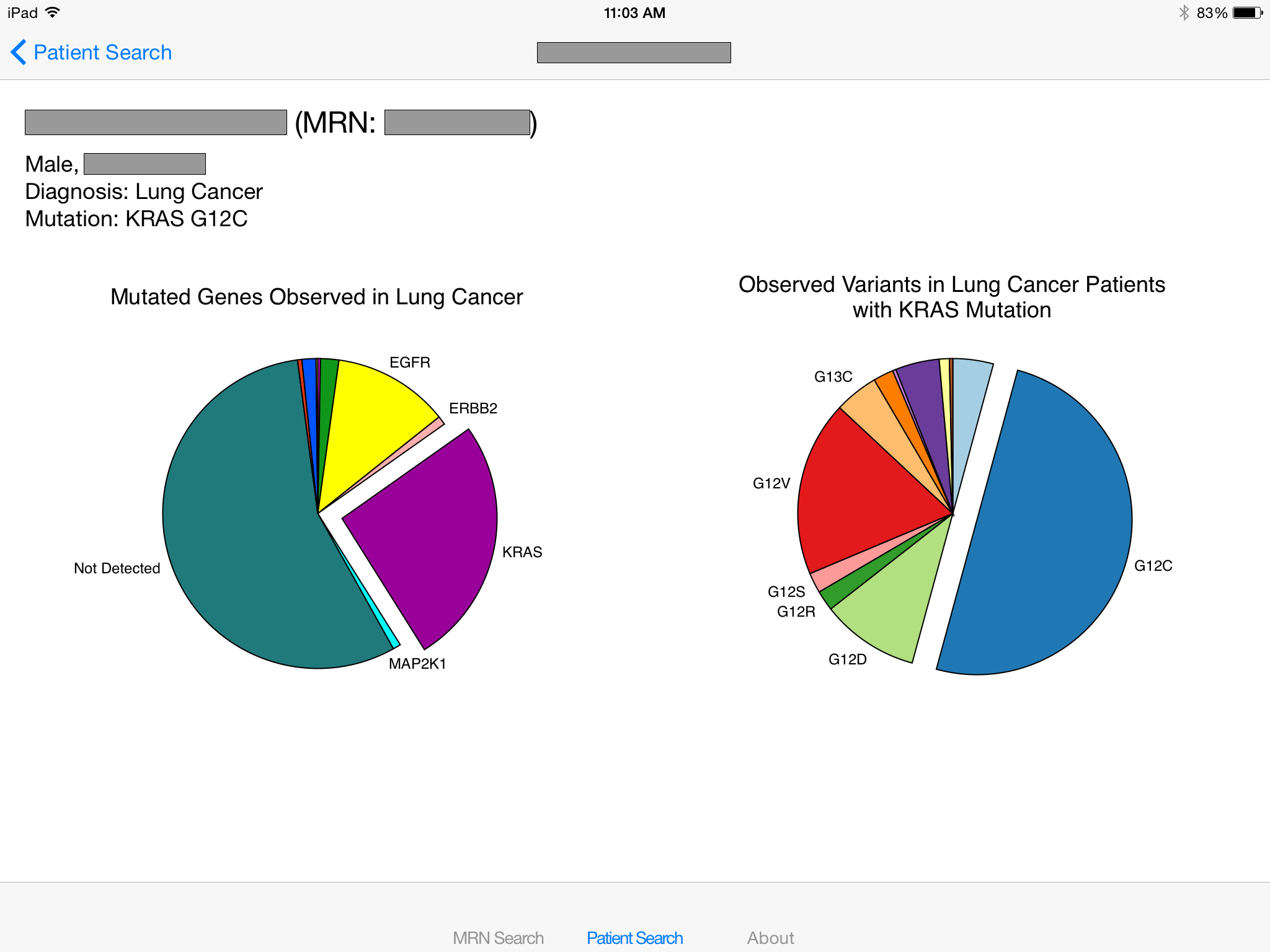 11
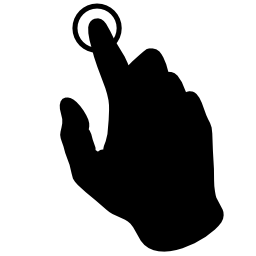 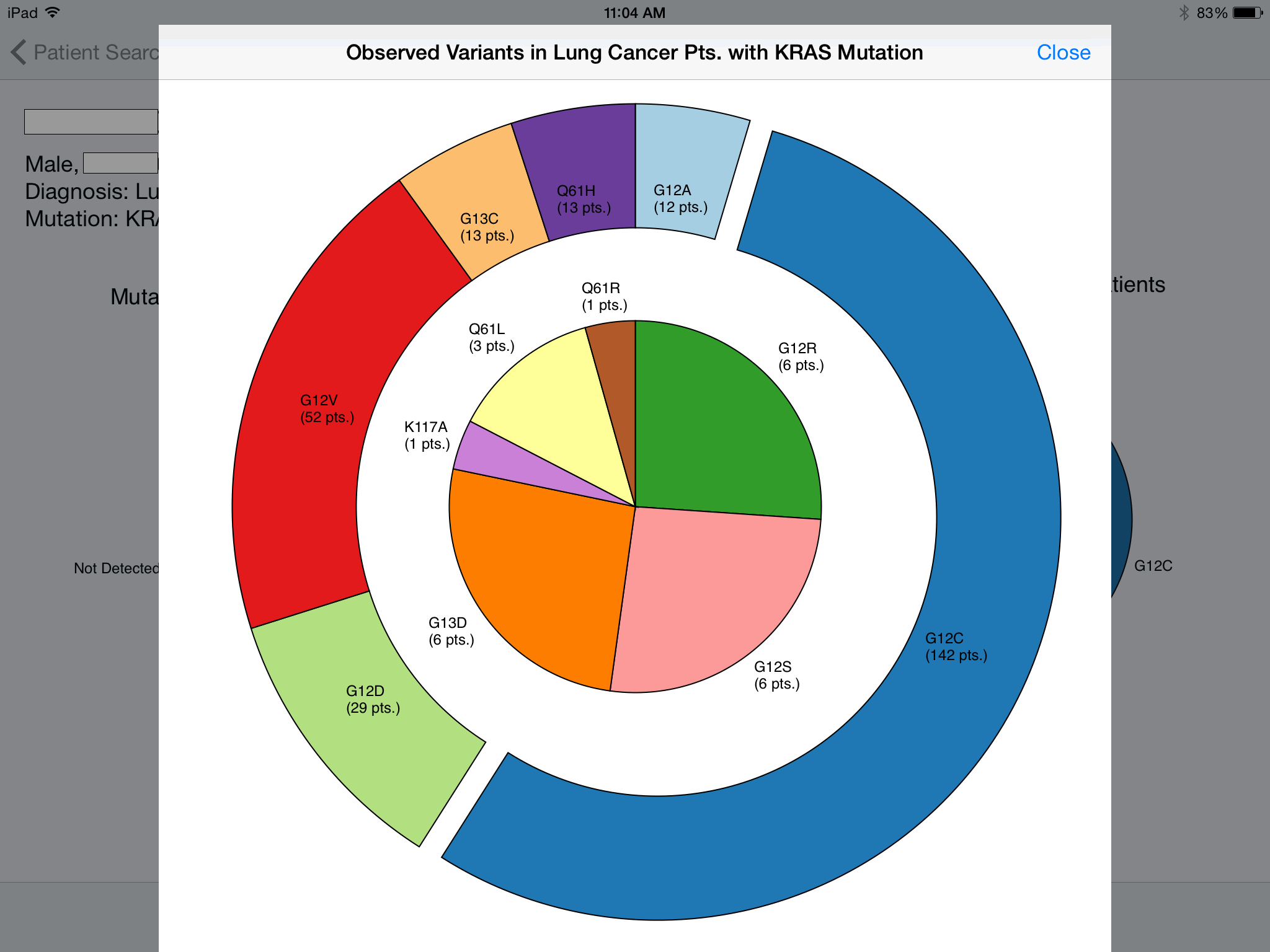 12
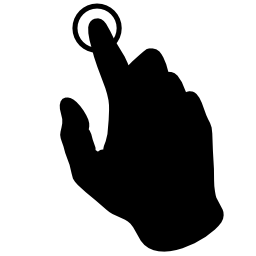 The user can access MyCancerGenome information about the gene variant, directly from the exploded gene variant view
“What are my options?”
13
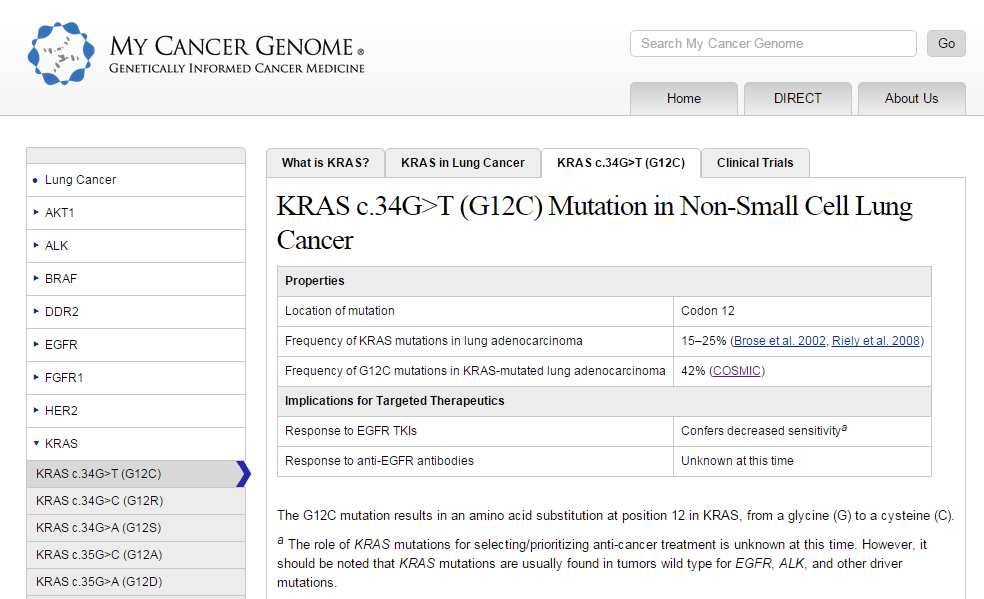 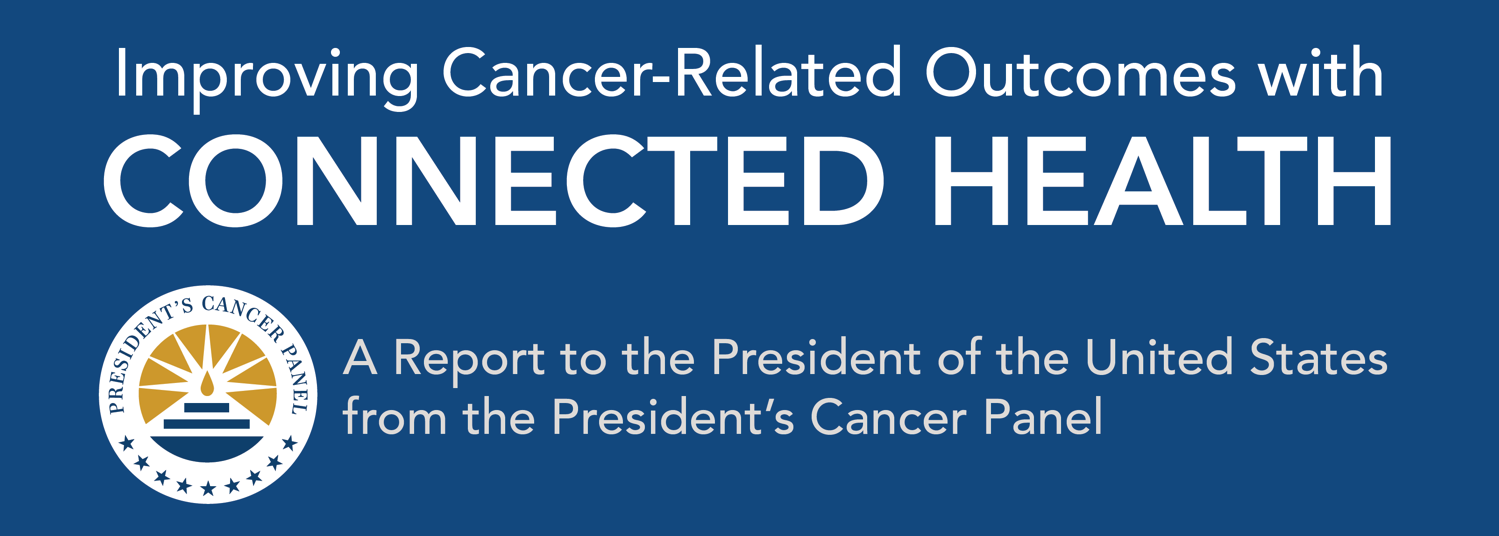 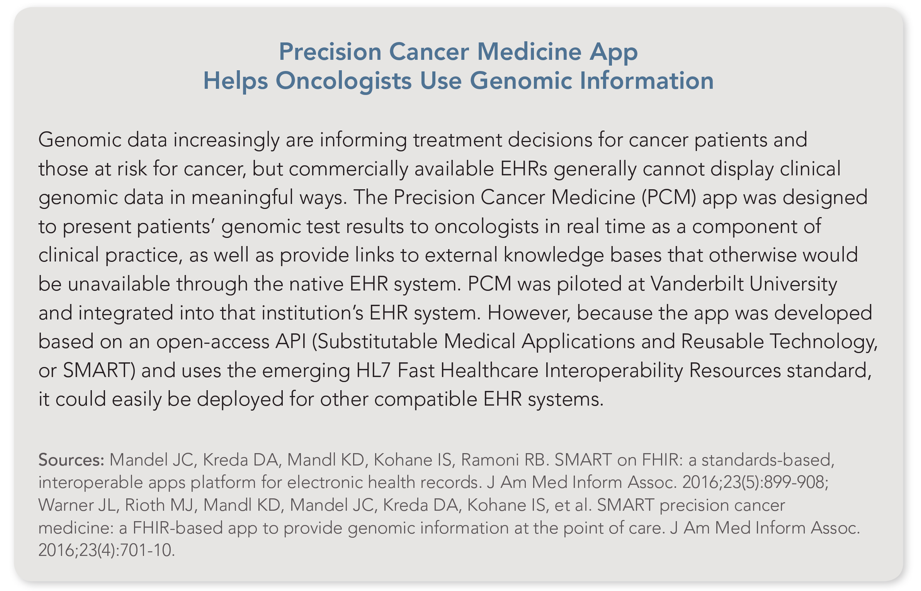 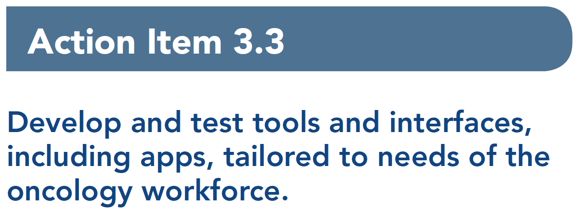 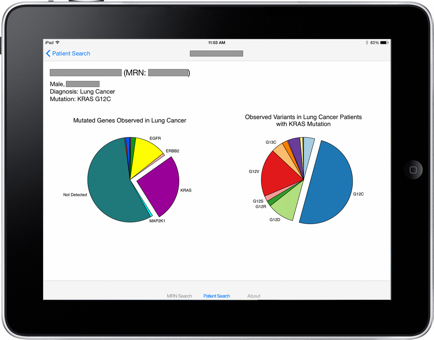 Under the hood
LDAP SSO
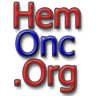 SMART PCM
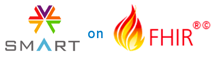 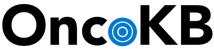 Security Module
Authentication
Authorization
Genome Knowledge Module
Education
Prognosis
Genome-directed therapy
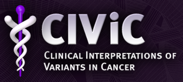 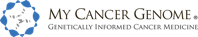 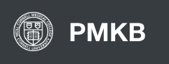 HIS
Patient Data Module
Demographics
Cancer data
NGS panel  data
Regimen Knowledge Module
Education
Efficacy
Toxicity
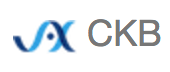 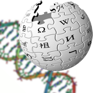 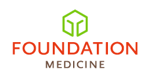 Presentation Module
genomic therapy
“patients like this”
treatment ranking
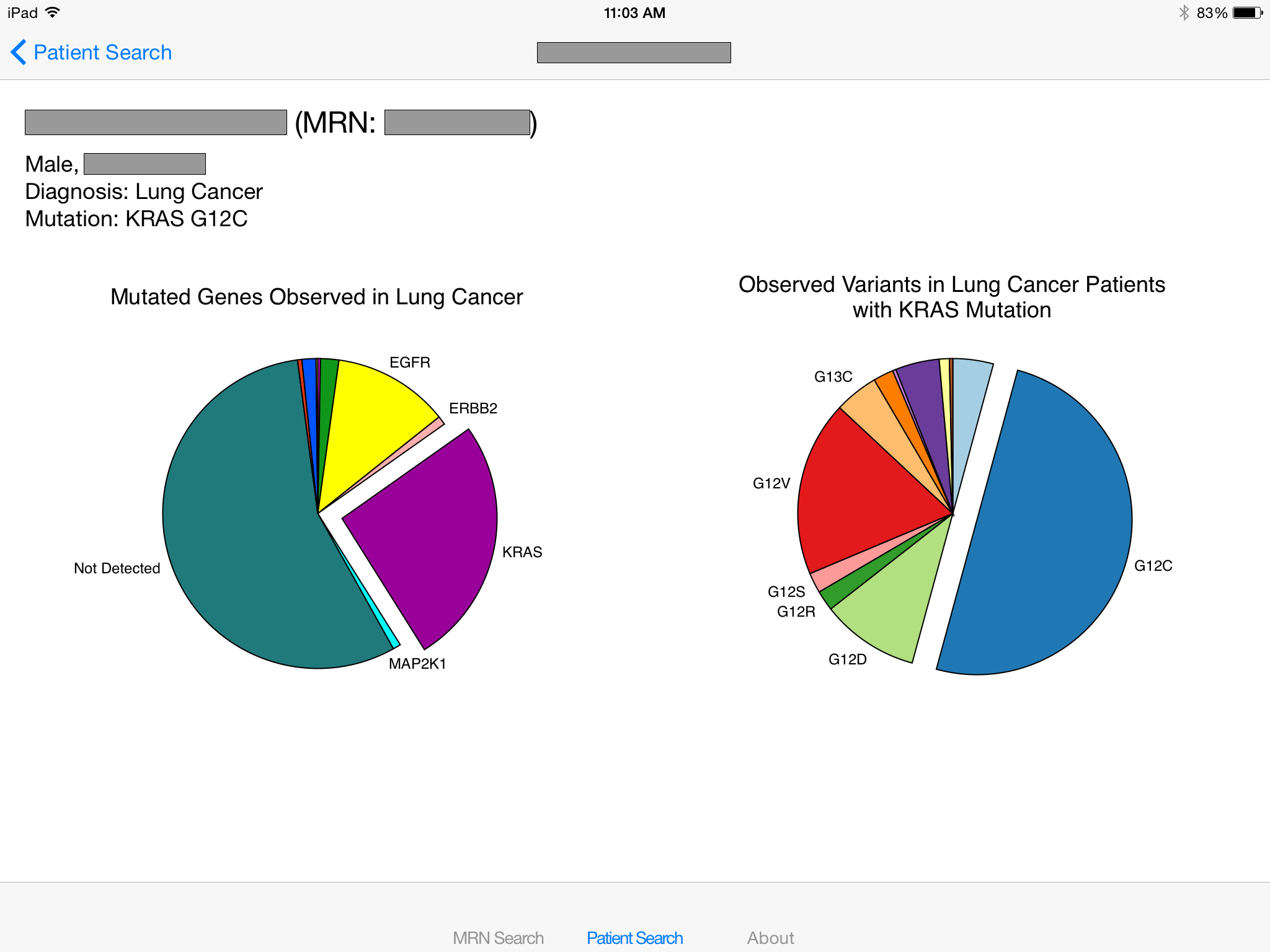 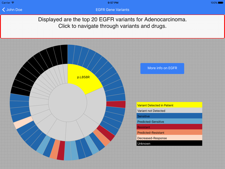 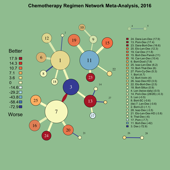 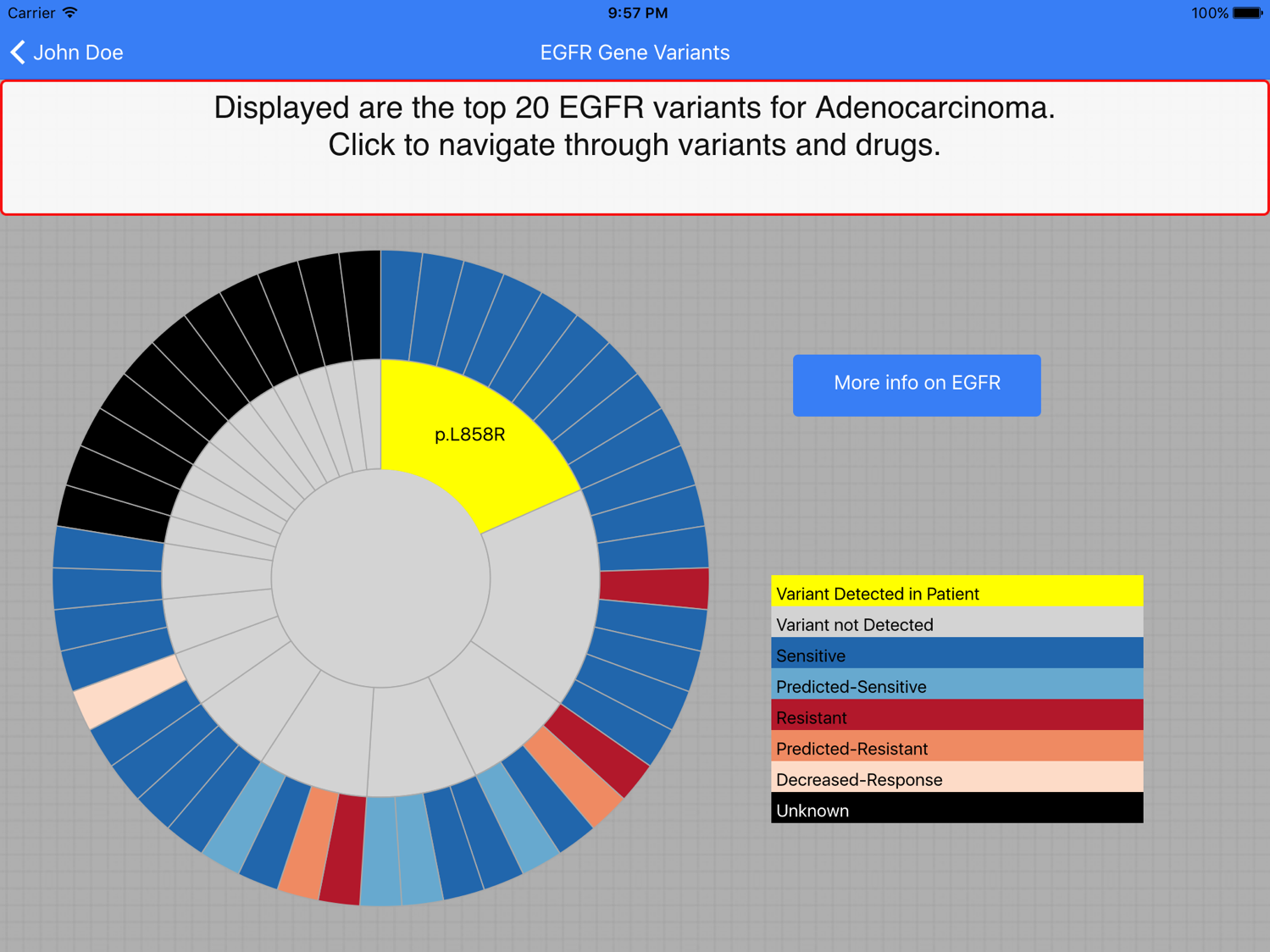 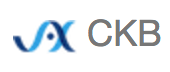 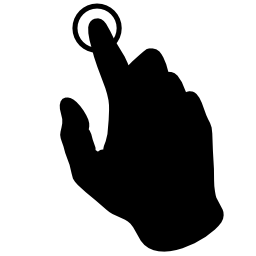 Presented by: Jeremy L. Warner MD, MS
Unpublished work, Krysten Harvey
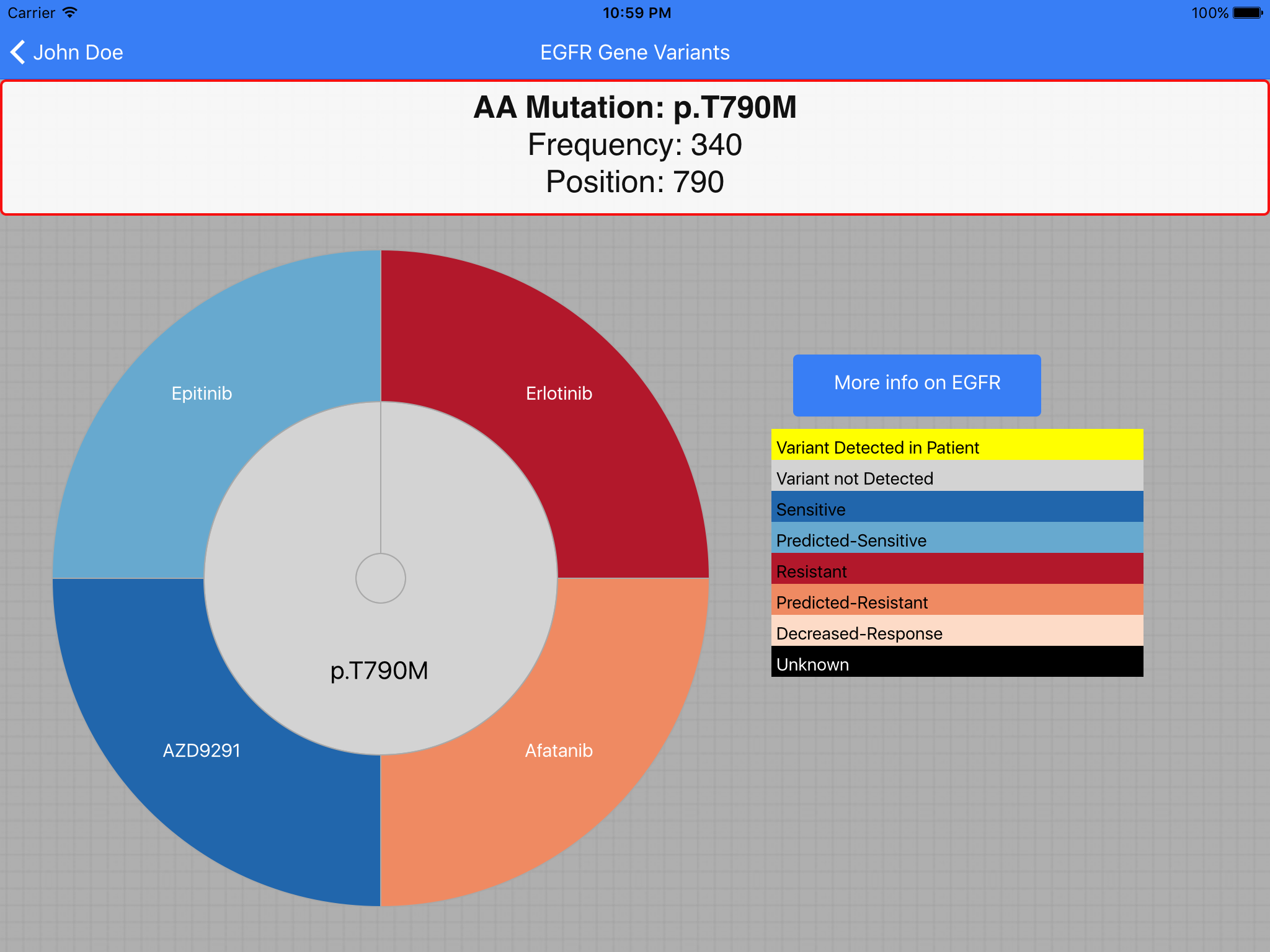 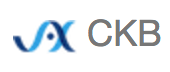 Presented by: Jeremy L. Warner MD, MS
Unpublished work, Krysten Harvey
Acknowledgements
18
Gil Alterovitz
Joseph Burden
Daniel Carbone*
Tom Chen
Jake Conway
Krysten Harvey*
Sandeep Jain
Isaac Kohane
David Kreda
Andrew Malty
Josh Mandel
Ken Mandl
Ross Oreto*
Travis Pittman
Matthew Rioth
Joey Schneider
Nipun Sud
Ari Taylor
Lucy Wang*
Daniel Wenner
Heming Yao*
Peter Yang
Peijin Zhang
Shilin Zhu*

Past and current funding support: NCATS ULTR000445, NCI CA068485, CA171123, CA194215, ONC 90TR0001/01, PCORI CDRN-1306-04869, Robert J. Kleberg, Jr. and Helen C. Kleberg Foundation, T.J. Martell Foundation, and an anonymous foundation
* Directly involved in programming of SMART PCM